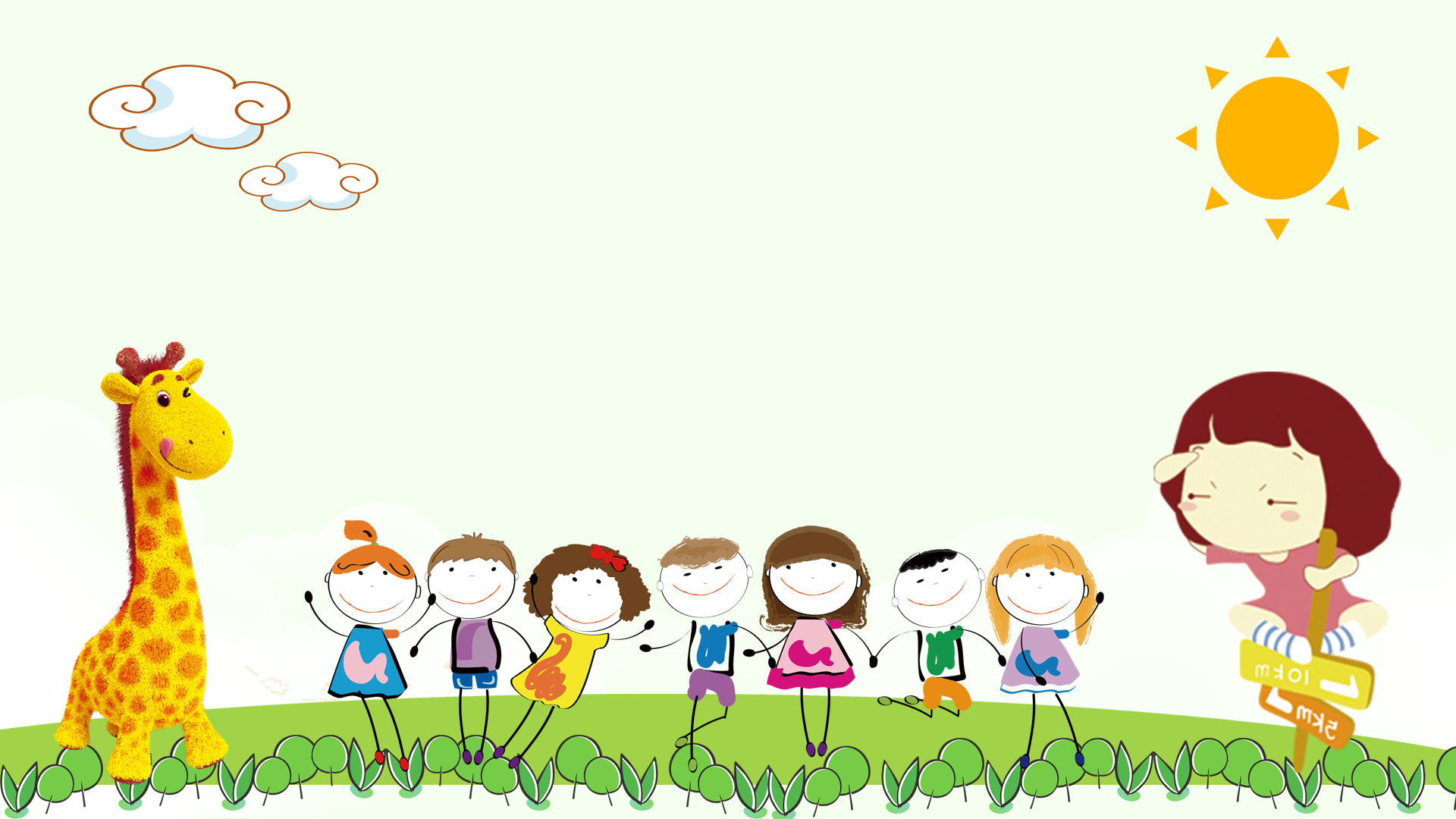 中
丙
一
親
山
班
會
歡迎加入一年丙班
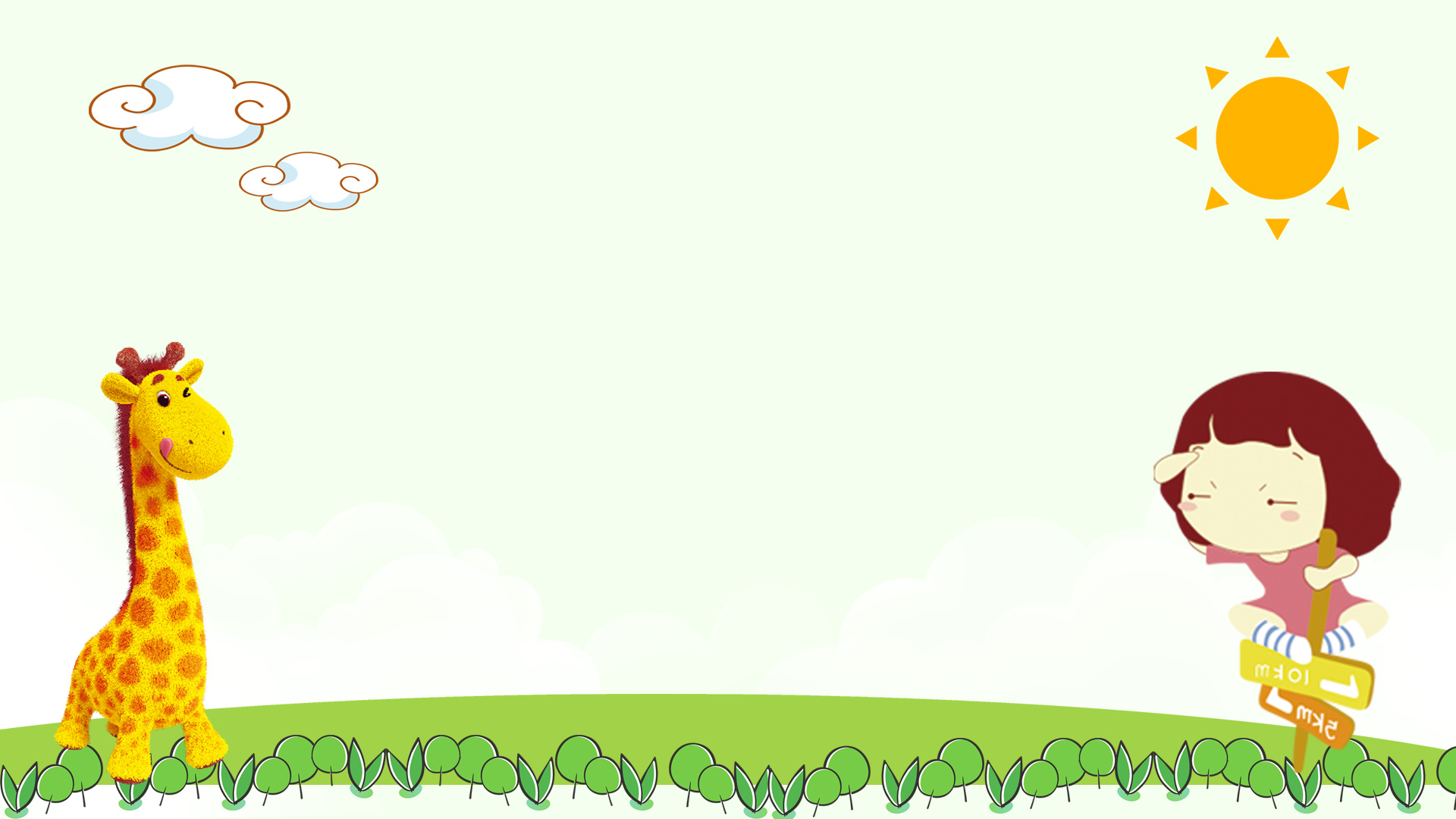 暑假作業展
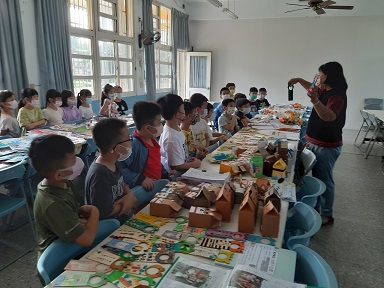 學校安排欣賞參觀課讓學習活動更豐富
教学内容说明
我們都是丟紙飛機的那隻手，感謝您讓我一起擔任孩子的生命舵手，我會努力地和您一起，丟出飛得平穩長遠的紙飛機。飛過寬廣的草原，感受生命成長及蛻變的喜悅。           「相信孩子成就他-最好的自己」
「品格」與「態度」的學習是對於時間管理和面對壓力能力，所以我們共同用著欣賞的眼光、及耐心的期待，展望他們的未來。
芷儀老師？
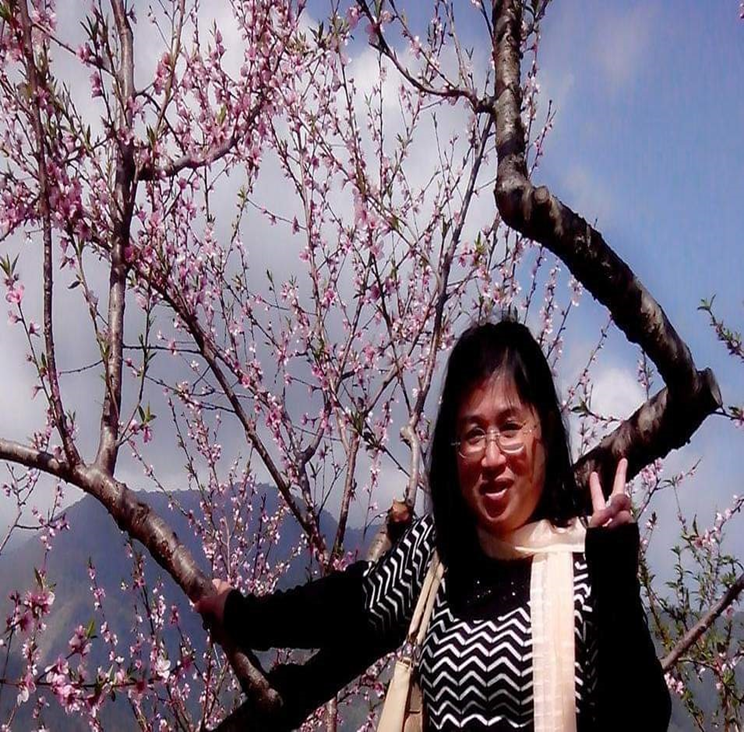 1.學歷:嘉義大學諮商與輔導碩士畢業                                     2.教學資歷:二十幾年
3. 論文:父母的教養態度與孩子自我概念及挫折容忍力之相關
新課綱
教育理念
互動
共好
自發
學習是我們的權利，目標成為終身學習者
班級經營目標
「相信孩子成就他-最好的自己
接受失敗並勇於承擔
品格
由他律到自律
-
發現自己的優點，勇於接納自己的缺點。
積極主動學習
承認錯誤，不再犯同樣的錯誤
樂於助人
能力
站在自己最能夠發光的地方照亮別人
这里输入简
由內心喜歡及肯定自己
擁有自己獨到的見解
以獎勵來激勵孩子行為
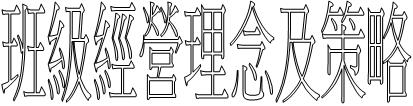 (一)培養孩子尊重、盡責、合群、守律和禮貌的團體精神。
(二)用愛心接受孩子，讓孩子能疼惜自己關心別人快樂學習。
(三)營造安全和諧學習空間，讓兒童快樂的學習健康的成長。
(四)讓孩子能主動學習，打造自己學習的藍圖，進而幫助別人合作學習。
(五) 從事基本能力的學習與培養
(六)引導孩子思考、鼓勵自主學習。
(七)適時運用不同形式教學，增加學習面向。
(八)以榮譽榜及獎勵制度鼓勵學生學習。
(九)家長與教師合作，協助孩子有效的快樂學習。
(十) 以紙筆測驗、作業、課堂表現及學習態度等項目來多元評量孩子的學習。
(十一)多元化： 教室內規劃學習區，有圖書角、遊戲角、美勞角、作品展示區，提供學生多元學習
範圍如下：
111學年度第一學期定期成績評量命題範圍
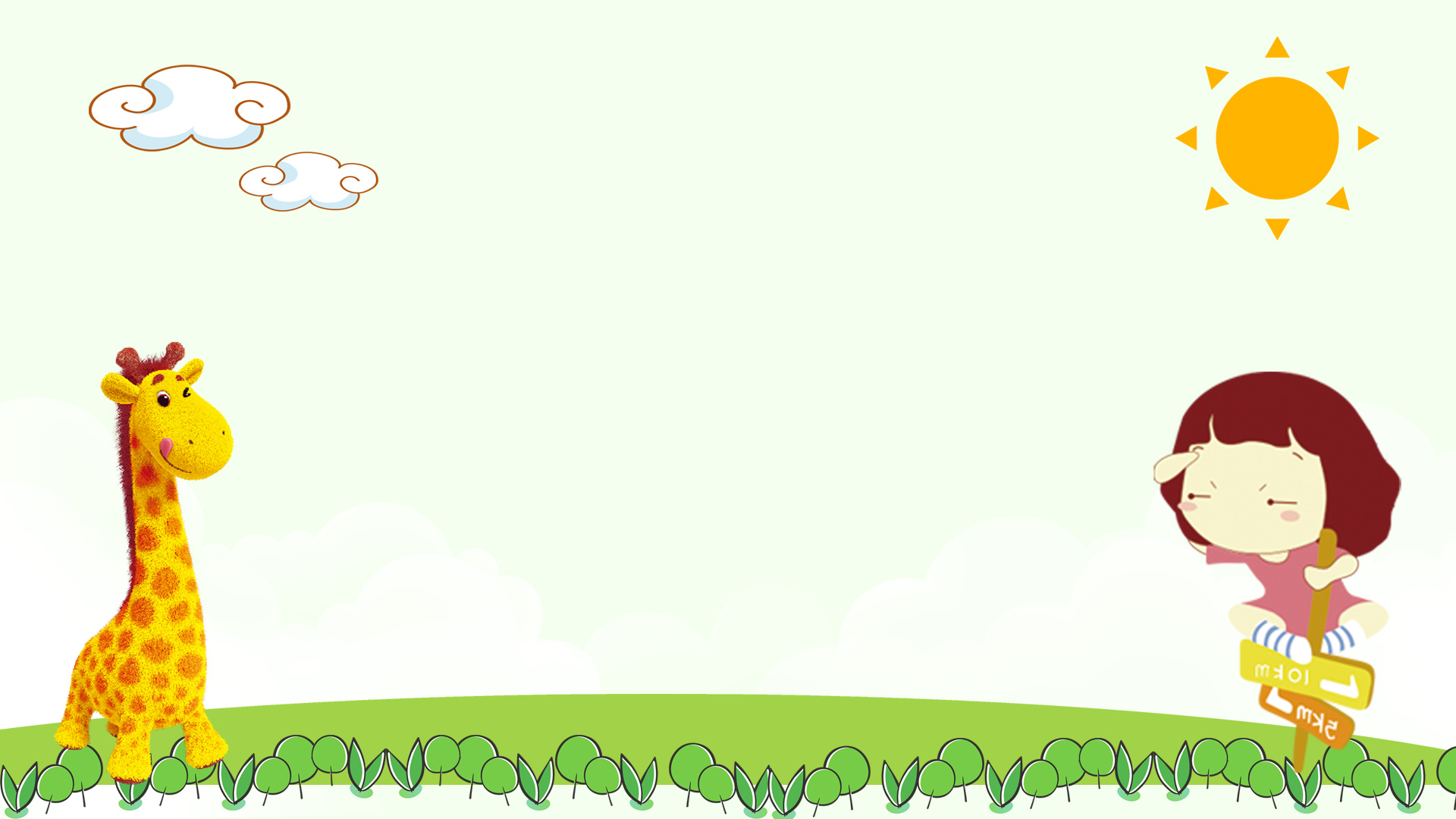 學期評量各項實施方式百分比
1.國語：紙筆測驗50％，口頭評量20％，作業評量20％，學習態度10％。
2.數學：紙筆測驗50％，口頭評量20％，作業評量20％，學習態度10％。
3.生活：紙筆測驗50％，口頭評量10％，作業評量20％，實作評量20％。
老師要做的事
國語方面
☆發出正確的音，說標準國語。（請孩子大聲說）
☆認識沒學過的字，擴大閱讀範圍。（每週至少閱讀一書）
☆不需依賴老師，可隨時自我學習。（坐姿要端正）
數學方面
☆.具體化，搭配生活情境練習。
☆熟練度:專心聽、多讀了解題意、多練習
請家長配合事項
Play商店下載雲林縣智慧校園APP
每週協助親子共讀至少一本書
每天的上學到校時間是7：20~7：30。因導護老師7：15在崗哨護衛孩子平安到校
睡覺前請指導小朋友整理書包和準備的文具，養成為自己負責的好習慣。
孩子每天幫忙做家事，是增進親子溝通的時間，也能建立勤勞的觀念與好習慣。
傾聽、陪伴是親子間最好溝通的橋樑，有家長的陪伴孩子們每天練習， 一定能會學好的。
獨立思考是引領
孩子一生的金礦
4.學會選擇懂得取捨
1.參與家務培養責任感
。
領袖的五個好習慣
2.養成閱讀的習慣
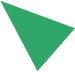 5.有錯必改
3.有規律的生活。
老師的聯絡
1.學校電話：05-5862039轉317（班級電話）
2.老師手機：0935699246或LINE(未接時再麻煩LINE留言，因為有
    時在上課，無法接聽到您的來電。)
3.聯絡時間：
★下午 2：00〜4：00（學校）或親自到學校找老師
★晚上 6：00〜10：00（家裡） 

感謝家長們撥空參與今天的班親會和建議